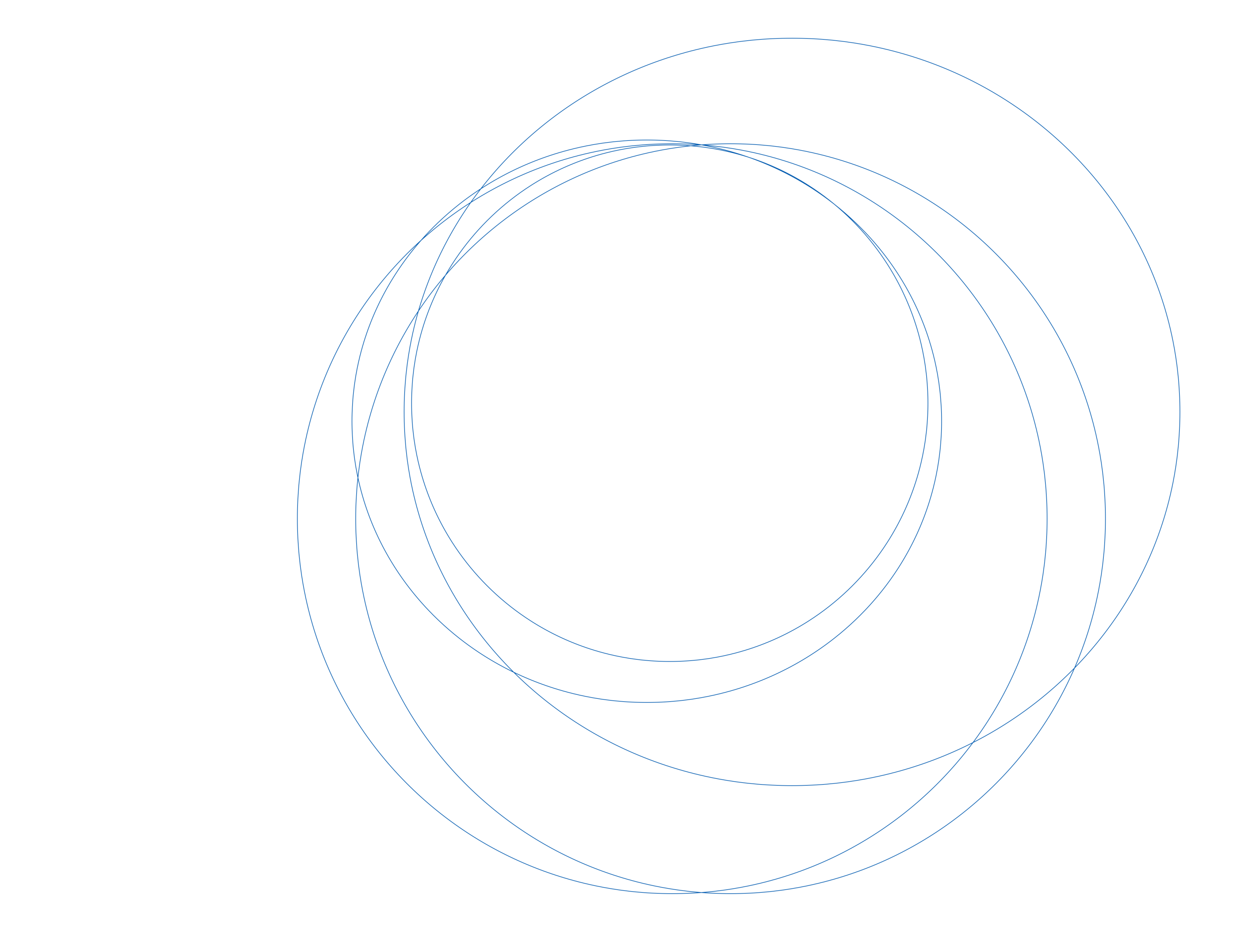 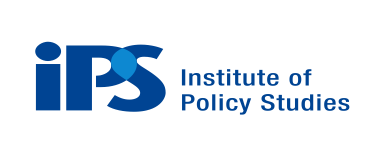 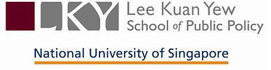 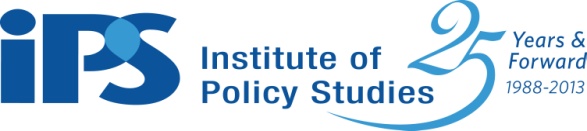 ENGAGING MINDS, EXCHANGING IDEAS
Lessons from Constructing a Sector-Wide Innovation Strategy for the Social Services in Singapore
Dr Justin Lee
Research Fellow
Institute of Policy Studies
National University of Singapore
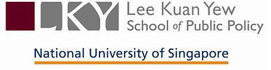 Engaging Minds, Exchanging Ideas
Central Question
What are the strategic, institutional and organizational conditions required for a conducive R&D ecosystem capable of generating innovations & productivity gains for social services?
Approach
Examined the categories of applied research or R&D done in the social services

Involved in the government led sector-wide innovation strategy
Background to government led innovation strategy
National Council of Social Services – statutory body & membership organization for voluntary welfare organizations

Small ‘Innovation and Research Office’ in NCSS – charged to develop and implement an overall innovation strategy to achieve productivity gains for the social services

Helped draft IRO concept paper for Ministry of Finance funding and facilitated theory of change for the team
1. R&D agenda misplaced
Gap: over-emphasis on evaluation; under-emphasis on solutioning

Cause: accountability pressures and departmentalization by domain and not function

Lesson: Focus on solutions first, because no matter how much, or how rigorous, “criticism won’t turn a lump of stone into an exquisite sculpture”
2. R&D capability low
Gap: few voluntary organizations able to produce or absorb research

Cause: research and innovation capability initiatives fragmented, and of low priority to the government

Lesson: Three possibilities – 1) organizational development; 2) professional development; 3) partnerships
3. Untapped potential of new asset classes
Gap: lack of adequate partnership with those equipped to do research or innovation

Cause: mandate of existing agencies and government policy divisions lead them to focus engagement mainly on voluntary welfare organizations

Lesson: new asset classes can be brought into the fold; new models of collaboration and financing can be explored
4. Oversight and coordination missing
Gap: lack commanding overview of landscape of social needs and service gaps; frontiers of evidence-based practice, philanthropy and social innovation

Cause: productivity and innovation emphasized for science and technology, trade and industry; social sector is of secondary importance

Lesson: a research council for the social services or its functional equivalent can also provide central oversight of innovation agenda; help create conducive ecosystem
Ecosystem for research & innovation
Supply: capability, focus of R&D agenda, access to data, quality of research
Demand: absorptive capacity of organizations, utilization, application
Connections between supply & demand: dissemination, intermediaries, networks, knowledge management
Usability and impact of research & innovation: translation and scaling
Findings in Summary
Strategic focus: 
R&D agenda misplaced because of overemphasis on evaluation; and should focus on more ‘solutioning’ to be rightly calibrated to the evolving needs of the sector
Organizational capability: 
R&D capability of voluntary organizations is low; and can benefit from professional development, organizational development or partnerships
Institutional environment: 
Lack of productive partnerships with diverse ‘asset classes’; and can benefit from new models of collaboration
Oversight and coordination missing; and should be overseen by a stronger coordinating agency
Thank You!
Email: 
justin.lee@nus.edu.sg